CHÀO MỪNG CÁC EM ĐẾN VỚI TIẾT HỌC
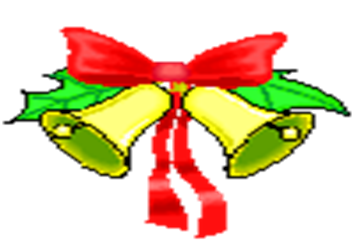 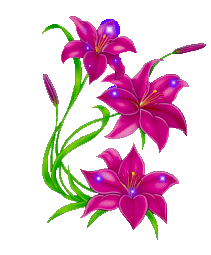 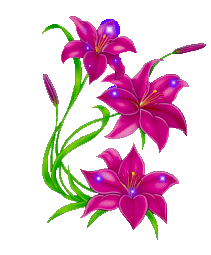 Luyện từ và câu -  Trang 22
DẤU HAI CHẤM
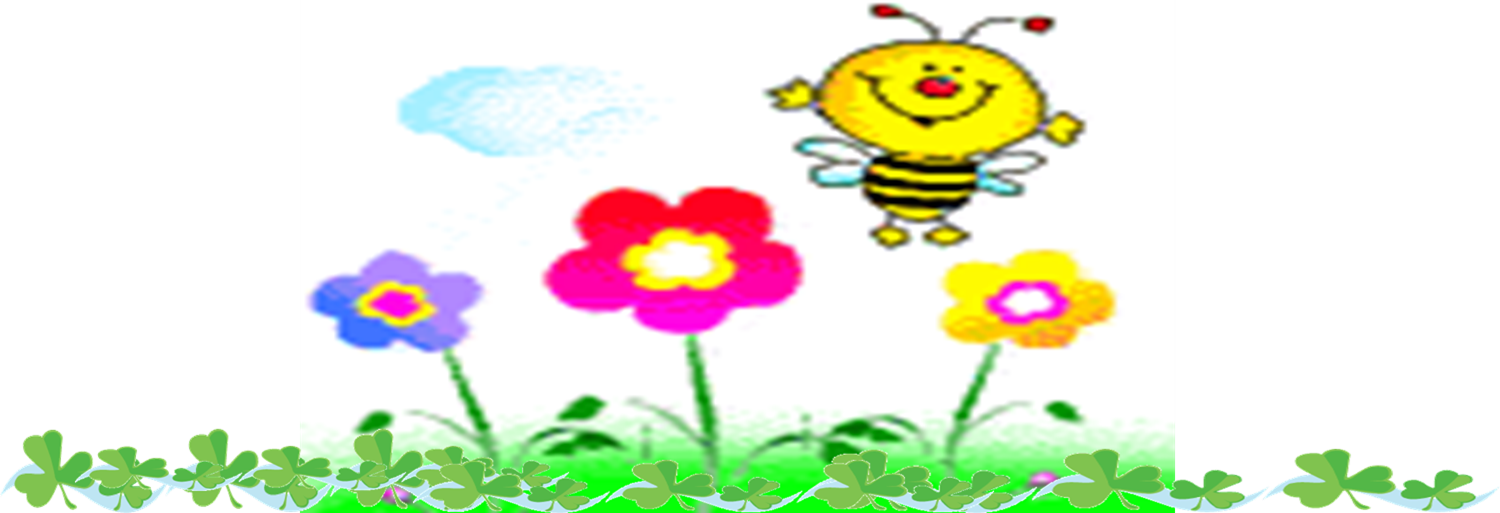 KIỂM TRA BÀI CŨ
Em hãy tìm các từ ngữ thể hiện lòng nhân hậu, tình cảm yêu thương đồng loại?
Lòng thương người, lòng nhân ái, lòng vị tha, tình thân ái, tình thương mến, yêu quý, xót thương, đau xót, xót xa, tha thứ, độ lượng, bao dung, thương cảm, đồng cảm…
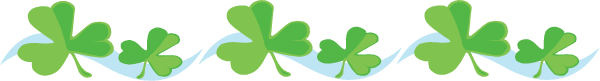 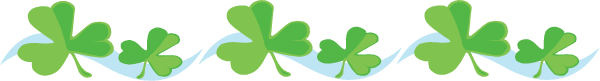 Luyện từ và câu
DẤU HAI CHẤM
:
Câu tục ngữ: “Ở hiền gặp lành”khuyên chúng ta điều gì?
Khuyên chúng ta sống hiền lành, nhân hậu, vì sống như vậy sẽ gặp những điều tốt lành, may mắn.
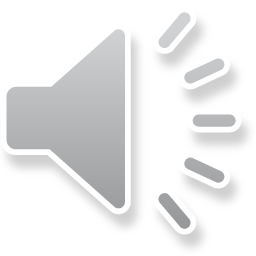 Luyện từ và câu
DẤU HAI CHẤM
I. Nhận xét
Trong các câu văn, câu thơ sau đây, dấu hai chấm có tác dụng gì?
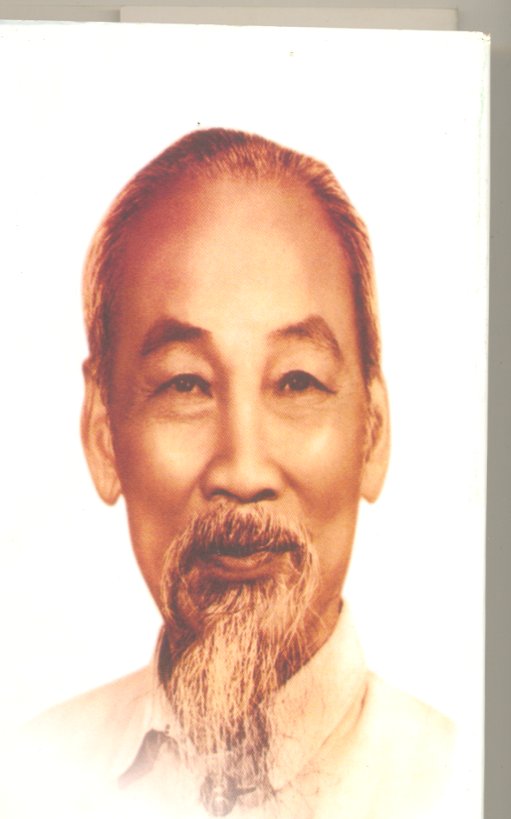 a)   Chủ tịch Hồ Chí Minh nói : “Tôi chỉ có một sự ham muốn, ham muốn tột bậc, là làm sao cho nước ta hoàn toàn độc lập, dân ta được hoàn toàn tự do, đồng bào ai cũng có cơm ăn, áo mặc, ai cũng được học hành”. Nguyện vọng đó chi phối mọi ý nghĩ và hành động trong suốt cuộc đời của Người.
(Theo Trường Chinh)
Chủ tịch Hồ Chí Minh nói : “Tôi chỉ có một sự ham muốn, ham muốn tột bậc, là làm sao cho nước ta hoàn toàn độc lập, dân ta được hoàn toàn tự do, đồng bào ai cũng có cơm ăn, áo mặc, ai cũng được học hành”. Nguyện vọng đó chi phối mọi ý nghĩ và hành động trong suốt cuộc đời của Người.
(Theo Trường Chinh)
Phần đằng sau dấu hai chấm có ý nghĩa gì ?
A. Không có ý nghĩa gì.
B. Lời nói của chủ tịch Hồ Chí Minh.
C. Liệt kê những nguyện vọng của chủ tịch Hồ Chí Minh.
D. Phần thừa ra trong câu.
?
Chủ tịch Hồ Chí Minh nói :   “ Tôi chỉ có một sự ham muốn, ham muốn tột bậc, là làm sao cho nước ta hoàn toàn độc lập, dân ta được hoàn toàn tự do, đồng bào ai cũng có cơm ăn, áo mặc, ai cũng được học hành”. Nguyện vọng đó chi phối mọi ý nghĩ và hành động trong suốt cuộc đời của Người.
(Theo Trường Chinh)
: “
”
Dấu hai chấm: báo hiệu bộ phận đứng sau là lời nói của nhân vật, dùng phối hợp với dấu ngoặc kép.
b) Tôi xoè cả hai càng ra, bảo Nhà Trò  : 
- Em đừng sợ. Hãy trở về cùng với tôi đây. 
                                                            Tô Hoài
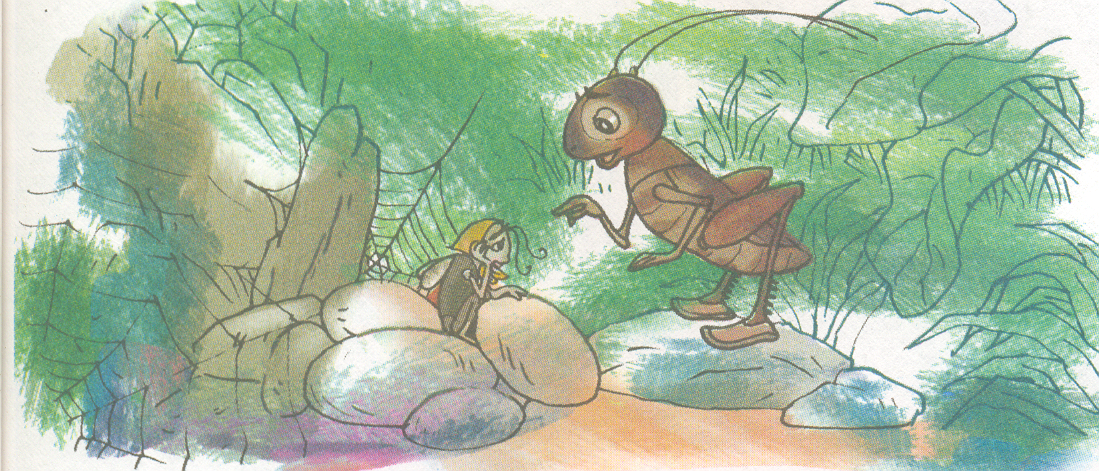 b) Tôi xoè cả hai càng ra, bảo Nhà Trò  : 
- Em đừng sợ. Hãy trở về cùng với tôi đây. 
                                                            Tô Hoài
Lời nói của Nhà Trò
Câu được trích phía sau dấu hai chấm mang ý nghĩa gì?
?
Lời nói của Dế Mèn
b) Tôi xoè cả hai càng ra, bảo Nhà Trò  : 
- Em đừng sợ. Hãy trở về cùng với tôi đây. 
                                                            Tô Hoài
Dấu hai chấm: báo hiệu bộ phận đứng sau là lời nói của nhân vật, dùng phối hợp với dấu gạch đầu dòng.
c)  Bà thương không muốn bán 
      Bèn thả vào trong chum.

      Rồi bà lại đi làm 
      Đến khi về thấy lạ  :
      Sân nhà sao sạch quá 
      Đàn lợn đã được ăn 
      Cơm nước nấu tinh tươm
      Vườn rau tươi sạch cỏ.
                        Phan Thị Thanh Nhàn
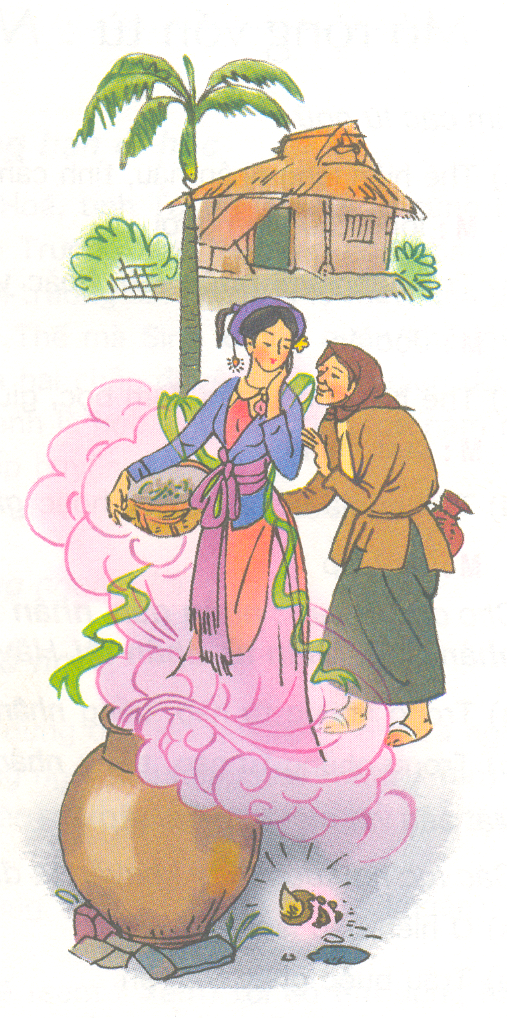 ?
Đằng sau dấu hai chấm là phần liệt kê những điều lạ gì diễn ra trong nhà bà cụ?
1. Bà lại đi làm.
2. Cơm nước tinh tươm.
3. Sân nhà sạch.
4. Con ốc được thả vào chum.
5. Vườn rau sạch cỏ.
6. Đàn lợn được ăn.
7. Bà thương ốc không bán.
c)  Bà thương không muốn bán 
      Bèn thả vào trong chum.

      Rồi bà lại đi làm 
      Đến khi về thấy lạ  :
      Sân nhà sao sạch quá 
      Đàn lợn đã được ăn 
      Cơm nước nấu tinh tươm
      Vườn rau tươi sạch cỏ.
                  Phan Thị Thanh Nhàn
c)  Bà thương không muốn bán 
      Bèn thả vào trong chum.

      Rồi bà lại đi làm 
      Đến khi về thấy lạ  :
      Sân nhà sao sạch quá 
      Đàn lợn đã được ăn 
      Cơm nước nấu tinh tươm
      Vườn rau tươi sạch cỏ.
                        Phan Thị Thanh Nhàn
Dấu hai chấm: báo hiệu bộ phận đứng sau là lời giải thích cho bộ phận đứng trước.
lạ :
a) Chủ tịch Hồ Chí Minh nói : “Tôi chỉ có một sự ham muốn, ham muốn tột bậc, là làm sao cho nước ta hoàn toàn độc lập, dân ta được hoàn toàn tự do, đồng bào ai cũng có cơm ăn, áo mặc, ai cũng được học hành”. ...
- Dấu hai chấm cho biết phần sau là lời nói của Bác Hồ (ở đây dấu hai chấm được dùng phối hợp với dấu ngoặc kép).
- Dấu hai chấm cho biết câu sau là lời nói của Dế Mèn (ở đây dấu hai chấm phối hợp với dấu gạch đầu dòng).
b) Tôi xoè cả hai càng ra, bảo Nhà Trò: 
- Em đừng sợ. Hãy trở về cùng với tôi đây.
c)   …………….
      Đến khi về thấy lạ:
      Sân nhà sao sạch quá 
      Đàn lợn đã được ăn 
      Cơm nước nấu tinh tươm
      Vườn rau tươi sạch cỏ.
- Dấu hai chấm cho biết bộ phận đi sau là lời giải thích những điều kì lạ mà bà cụ thấy khi về nhà.
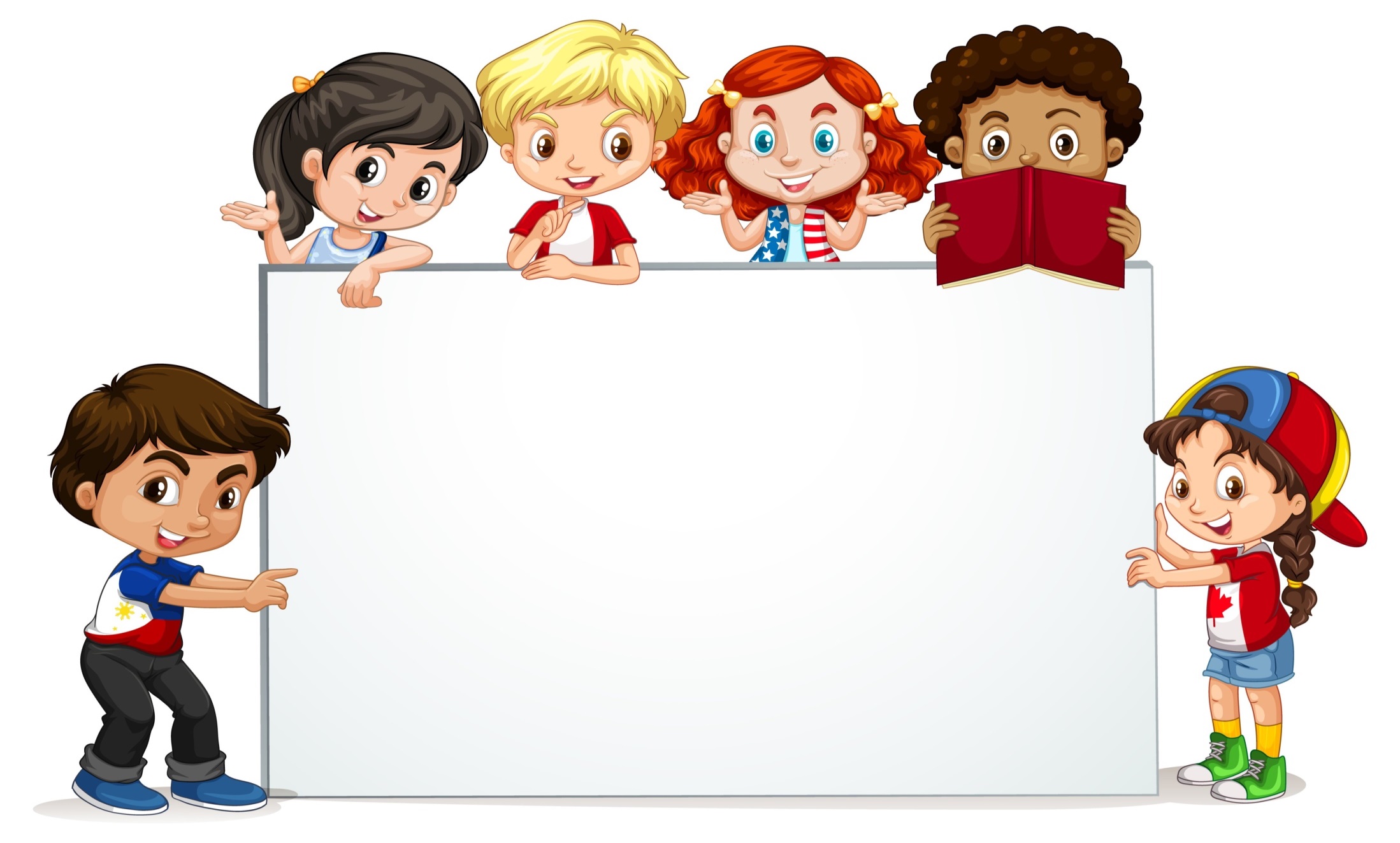 II. Ghi nhớ
1. Dấu hai chấm báo hiệu bộ phận câu đứng sau nó là lời nói của một nhân vật hoặc lời giải thích cho bộ phận đứng trước.
Khi báo hiệu lời nói của nhân vật, dấu hai chấm được dùng phối hợp với dấu ngoặc kép hay dấu gạch đầu dòng.
III. Luyện tập
Trong các câu sau, mỗi dấu hai chấm có tác dụng gì?
a) Tôi thở dài : 
   - Còn đứa bị điểm không, nó tả thế nào?
   - Nó không tả, không viết gì hết. Nó nộp giấy trắng cho cô. Hôm trả bài, cô giận lắm. Cô hỏi : “Sao trò không chịu làm bài?”
Theo Nguyễn Quang Sáng
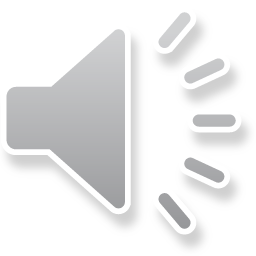 10
9
8
7
6
5
4
3
2
1
0
Tôi thở dài : 
   - Còn đứa bị điểm không, nó tả thế nào?
Tác dụng của dấu hai chấm:
Báo hiệu bộ phận đứng sau là lời nói của nhân vật “tôi” (phối hợp với dấu gạch đầu dòng)
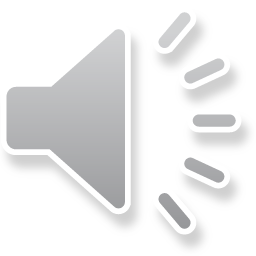 10
9
8
7
6
5
4
3
2
1
0
- Nó không tả, không viết gì hết. Nó nộp giấy trắng cho cô. Hôm trả bài, cô giận lắm. Cô hỏi : “Sao trò không chịu làm bài?”
Tác dụng của dấu hai chấm:
Báo hiệu bộ phận đứng sau là câu hỏi của cô giáo (phối hợp với dấu ngoặc kép)
III. Luyện tập
Trong các câu sau, mỗi dấu hai chấm có tác dụng gì?
b) Dưới tầm cánh chú bây giờ là lũy tre xanh rì rào trong gió, là bờ ao với những khóm khoai nước rung rinh. Rồi những cảnh tuyệt đẹp của đất nước hiện ra : đồng với những đàn trâu thung thăng gặm cỏ; dòng sông với những đoàn thuyền ngược xuôi.
Theo Nguyễn Thế Hội
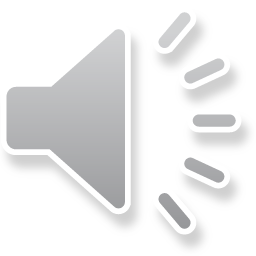 10
9
8
7
6
5
4
3
2
1
0
Rồi những cảnh tuyệt đẹp của đất nước hiện ra : đồng với những đàn trâu thung thăng gặm cỏ; dòng sông với những đoàn thuyền ngược xuôi.
Tác dụng của dấu hai chấm:
Báo hiệu bộ phận đứng sau là lời giải thích cho bộ phận đứng trước (những cảnh gì là cảnh tuyệt đẹp của đất nước)
Báo hiệu bộ phận đứng sau là lời nói của nhân vật “tôi” (phối hợp với dấu gạch đầu dòng)
Tôi thở dài :
- Còn đứa bị điểm không, nó tả thế nào?
Báo hiệu bộ phận đứng sau là câu hỏi của cô giáo (phối hợp với dấu ngoặc kép)
Cô hỏi: “Sao trò không chịu làm bài?”
Rồi những cảnh tuyệt đẹp của đất nước hiện ra: cánh đồng với những đàn trâu thung thăng gặm cỏ; dòng sông với những đoàn thuyền ngược xuôi.
Báo hiệu bộ phận đứng sau là lời giải thích cho bộ phận đứng trước (những cảnh gì là cảnh tuyệt đẹp của đất nước)
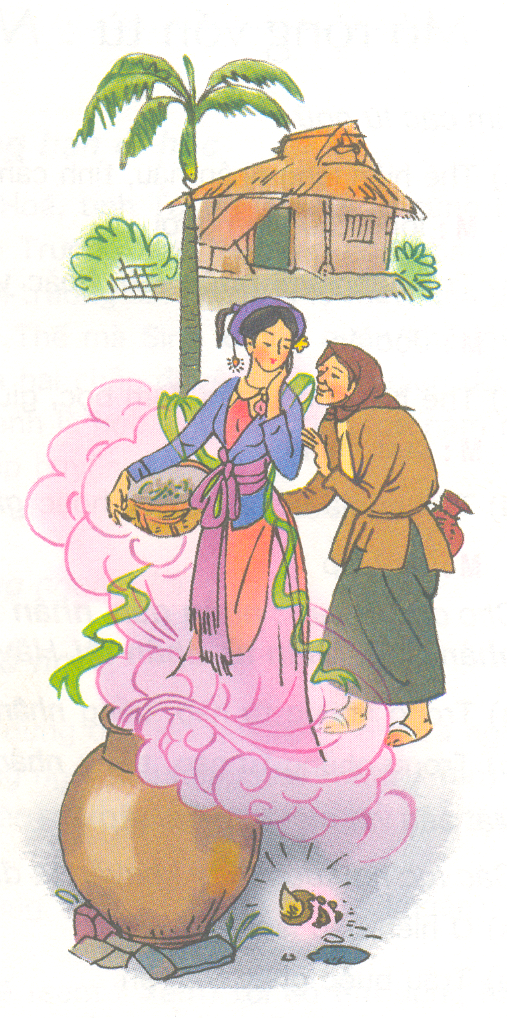 Bài 2. Viết một đoạn văn theo truyện Nàng  tiên Ốc, trong đó có ít nhất hai lần dùng dấu hai chấm: 
 - Một lần, dấu hai chấm dùng để giải thích.
 - Một lần, dấu hai chấm dùng để dẫn lời nhân vật.
Bà lão nhẹ nhàng bước nhanh đến chum nước cầm chiếc vỏ ốc lên và đập vỡ ngay.
     Nàng tiên ốc giật mình, định chạy nhanh đến chum nước nhưng đã trễ rồi: vỏ ốc đã vỡ tan ra. Bà lão ôm lấy nàng dịu dàng nói:
Con hãy ở đây với mẹ !
Dấu hai chấm đầu giải thích cho bộ phận đứng trước đã trễ rồi: vỏ ốc đã vỡ tan ra. Dấu hai chấm sau (phối hợp với dấu gạch đầu dòng) báo hiệu bộ phận đứng sau là lời bà lão nói với nàng tiên ốc.
Dặn dò
- Ghi nhớ các tác dụng của dấu hai chấm.
- Chuẩn bị bài sau: Từ đơn và từ phức.
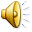